Fizika
8- sinf
7
MAVZU: O‘TKAZGICHLARDA ELEKTR ZARAYLARNING TAQSIMLANISHI
TAKRORLASH
Quyidagi formulani hamda undagi kattaliklarning  nomini tariflab bering.
Kulon  kuchi
ELEKTR MAYDON HADIDA TUSHUNCHA
Elektr maydon kuchlanganligi formulasini va u nimalarga bog‘liqligini ayting.
TAKRORLASH
C
N
N/C
+
+
+
+
+
TAKRORLASH  (DOMINO O‘YINI)
Atom
molekula
atmosfer bosimi
impuls
ishqalanish kuchi
skalyar kattalik
Arximed kuchi
kinetik energiya
yadro
optika
ichki energiya
yarimo‘tkazgich
chastota
reaktiv harakat
tezlik
……..
ampermetr
O‘TKAZGICHDA ZARYADLARNING JOYLASHISHI
Elektr zaryadlari yakkalangan o‘tkazgichda qanday taqsimlangan bo‘ladi?

 O‘tkazgich ichida ham zaryad bo‘ladimi?
O‘TKAZGICHDA ZARYADLARNING JOYLASHISHI
Metall sharga berilgan musbat zaryadlar sharning sirti bo‘ylab tekis joylashadi.
+
+
+
+
+
+
+
+
+
+
+
+
+
+
+
+
O‘TKAZGICHDA ZARYADLARNING JOYLASHISHI
Sharning ichida zaryad yo‘qligini qanday tekshirish mumkin?
Izolatorli tayoqcha uchiga mahkamlangan metall sharchani ichi kovak sharning ichiga tekkizmasdan kirgizamiz.
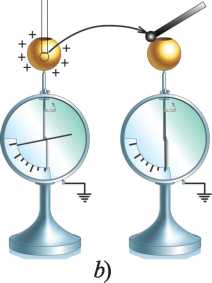 O‘TKAZGICHDA ZARYADLARNING JOYLASHISHI
Endi tayoqcha sharchasini birinchi elektrometrning sirtiga tekkizamiz.
Bundan, elektr zaryadi o‘tkazgich sirti bo‘ylab taqsimlanadi, degan xulosaga kelish mumkin.
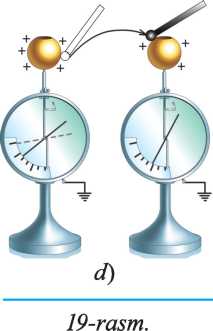 ZARYADLARNING JOYLASHISHI
Yakkalangan o‘tkazgichda elektr zaryadlari uning sirti bo‘ylab taqsimlanadi. O‘tkazgich ichida zaryad bo‘lmaydi.
FARADEY QAFASI
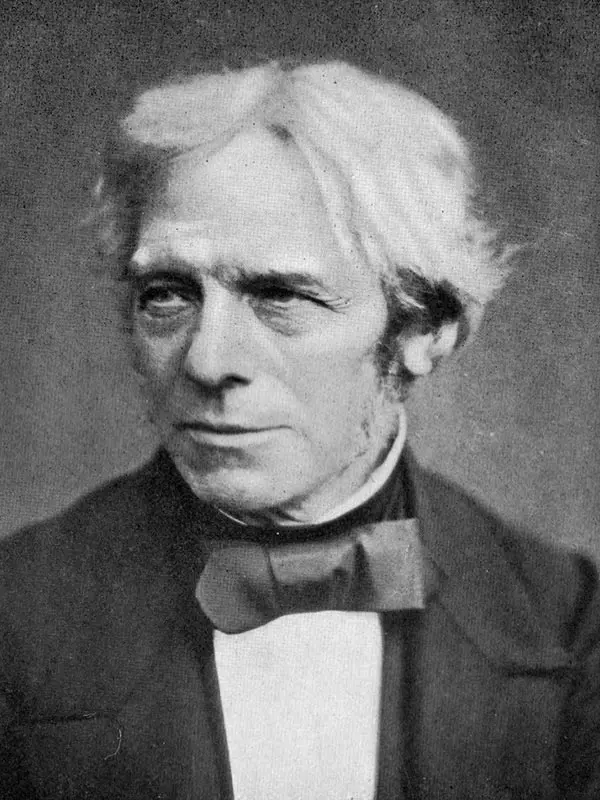 Ingliz fizik-eksperimentatori M. Faradey  o‘tkazgich ichida elektr zaryadi bo‘lmasliginni isbotlash uchun yasagan qurilmasi bilan tanishamiz.
Maykl Faradey
(1791-1867)
FARADEY QAFASI
Yog‘och
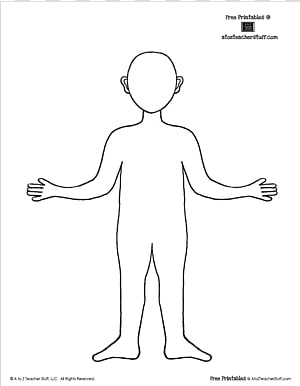 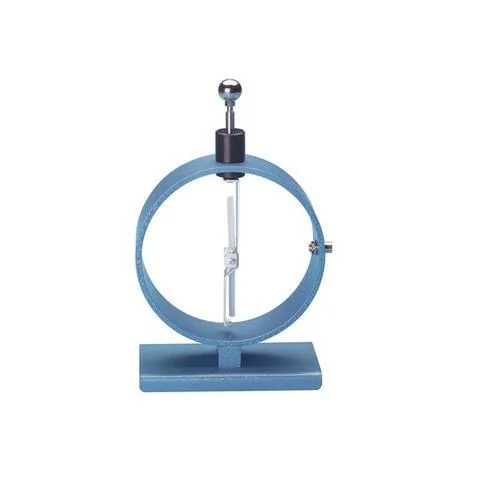 Folga
FARADEY QAFASI
Demak, metall qafas ichida elektr maydon mavjud bo‘lmas ekan.
Bugungi kunda, metall qafasdan keng foydalaniladi va buning bir qancha turlari mavjud.
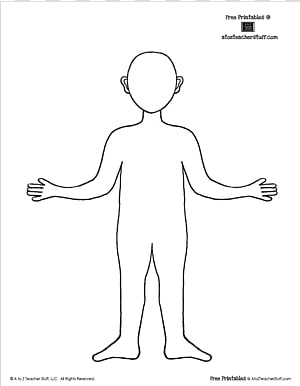 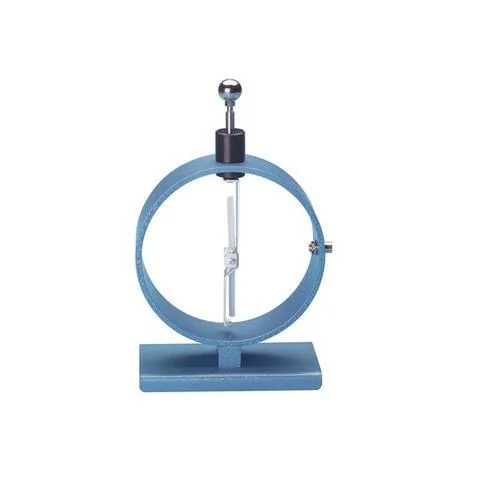 FARADEY QAFASI
M. Faradey o‘tkazgan bu tajriba ham o‘tkazgich ichida zaryad bo‘lmasligini, elektr zaryadlari faqat o‘tkazgich sirti bo‘ylab joylashishini isbotlaydi.
Po‘lat va mis tolalaridan tayyorlangan maxsus kiyimlar kiyishadi.
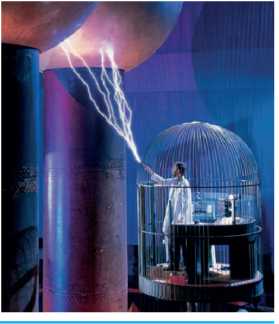 ELEKTR MAYDON HADIDA TUSHUNCHA
Zaryadlar metall sharning sirtida bir tekis joylashishiga ishonch hosil qildik. Lekin ixtiyoriy shakldagi o‘tkazgich sirtida zaryadlar qanday taqsimlanadi?
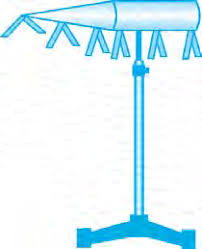 ELEKTR SHAMOL
Jismning o‘tkir uchida boshqa joylariga nisbatan zaryad zich ekanligi ma’lum. O‘tkir uchga ega metall jismni o‘tkazgich orqali elektr manbaiga ulab, uni uzluksiz zaryadlab turamiz.
ELEKTR SHAMOL
Jismning uchiga yonib turgan shamni yaqinlashtirsak, alanga shamol ta’sirida egilishini kuzatamiz. Bu jarayonga “elektr shamol” deb ataladi.
MASALA
2- MASALA
Berilgan:
Formulasi:
Mustaqil bajarish uchun topshiriqlar:
Mavzu oxiridagi savollarga javob yozing.
2. Shar shaklidagi sim to‘ri va yaxlit idishlar   berilgan. Ularning qaysi birida elektr maydon kuchlanganligi katta?
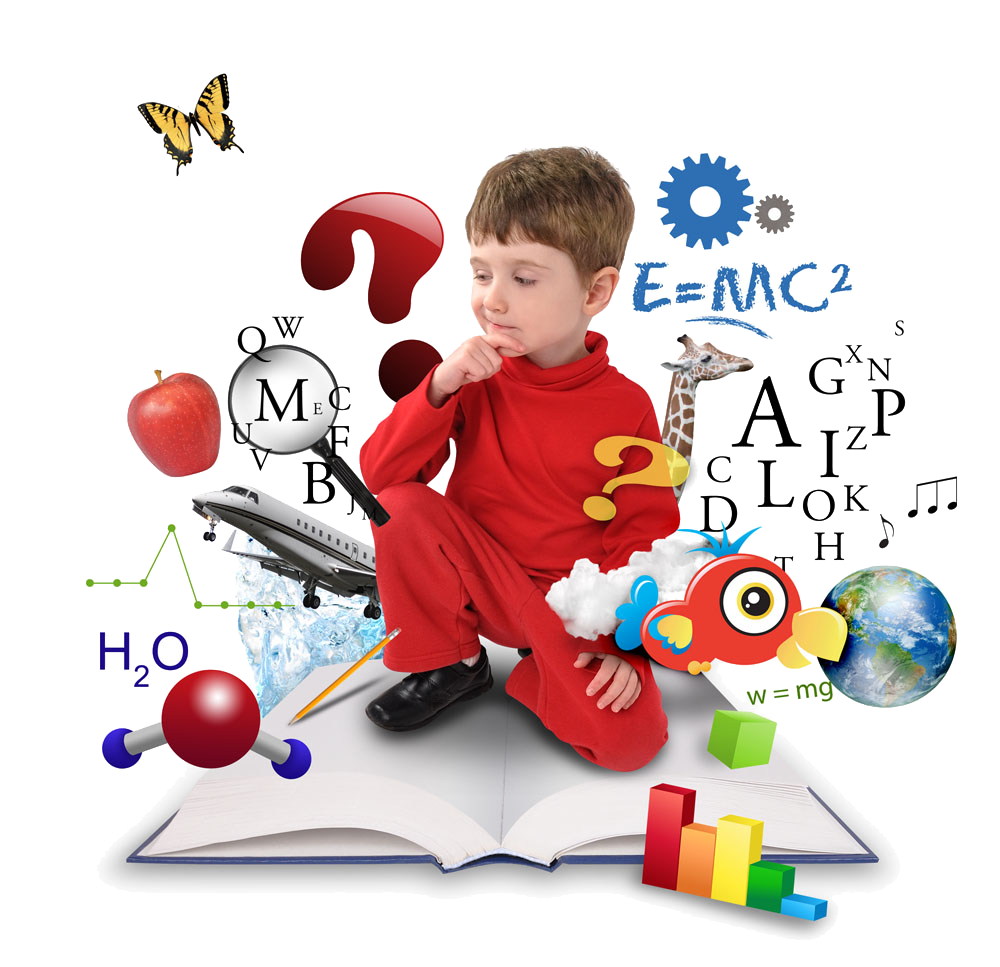 Aziz o‘quvchilar,
Shaxsiy gigiyena qoidalariga amal qiling 
va qo‘lingizni tez-tez sovunlab yuvishni unutmang!
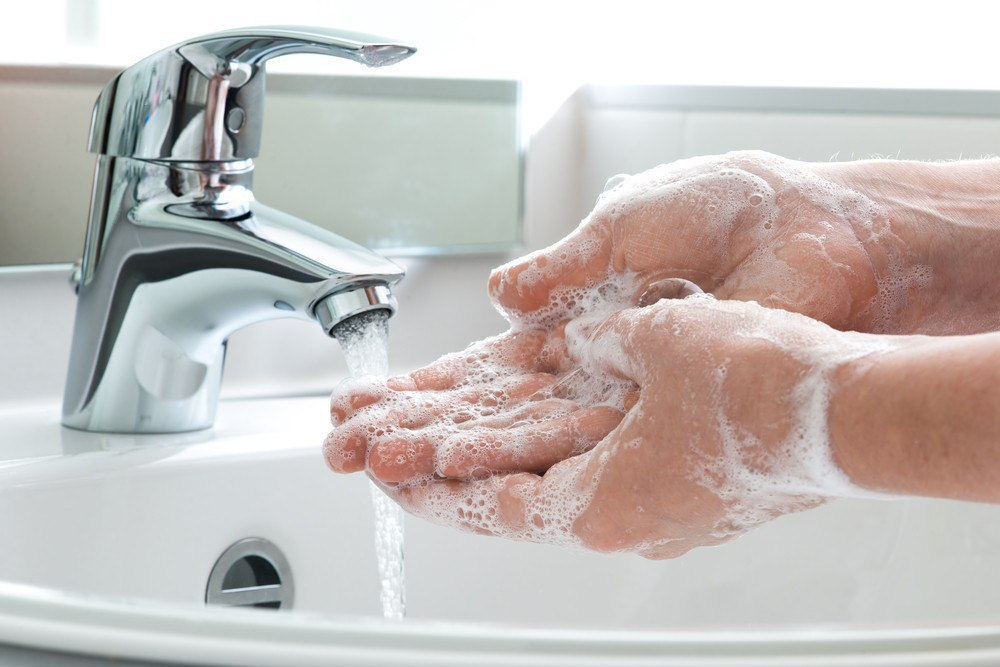